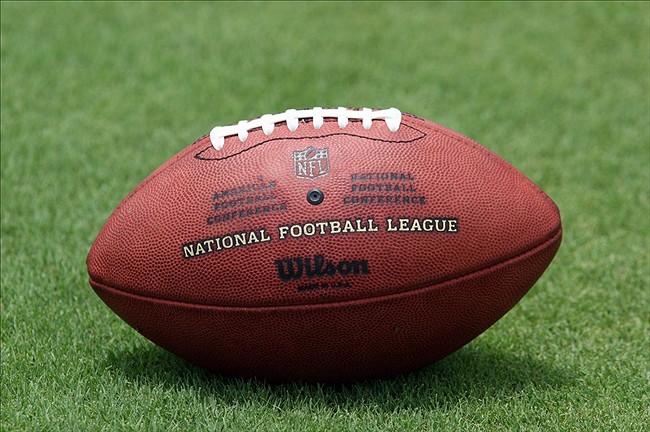 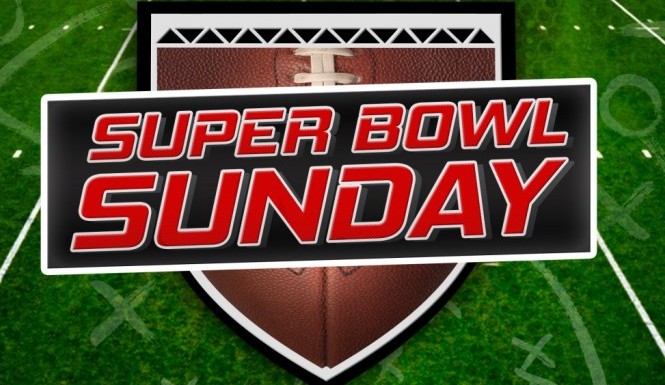 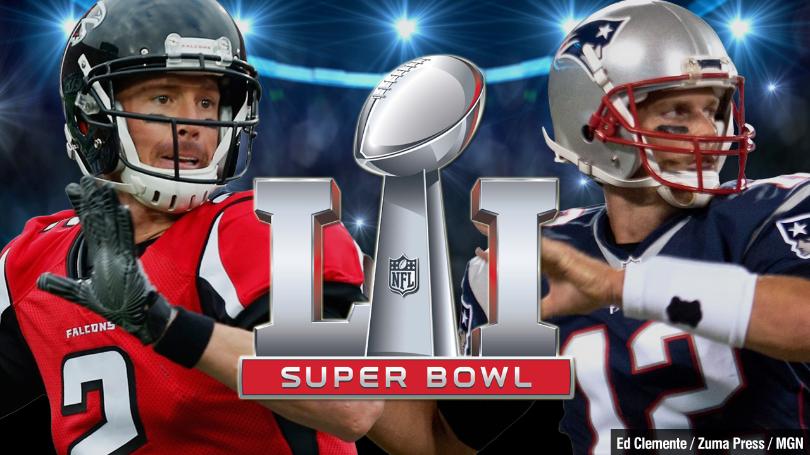 LAZINESS VS. DILIGENCE
Proverbs 19:24

THE SUPPER BOWL
SUPPER BOWL
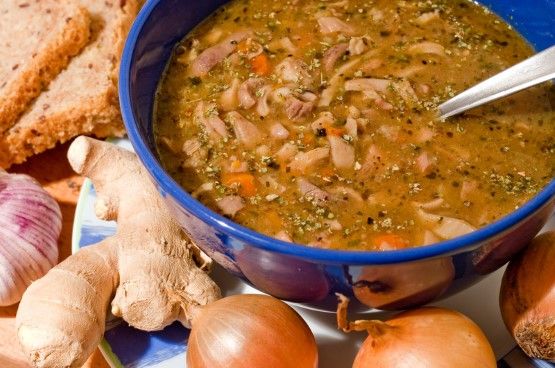 Laziness
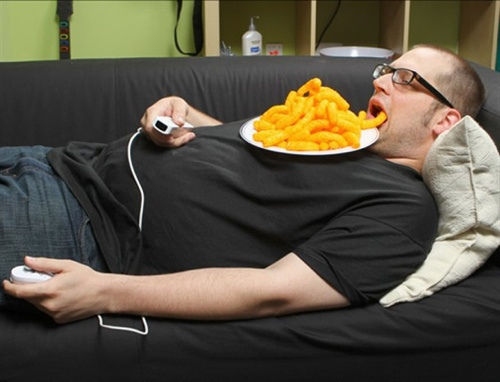 Diligence
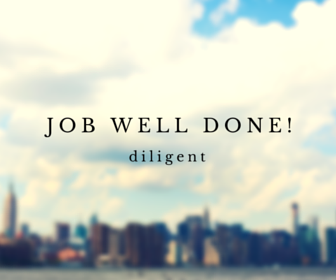 CHECK ONE:
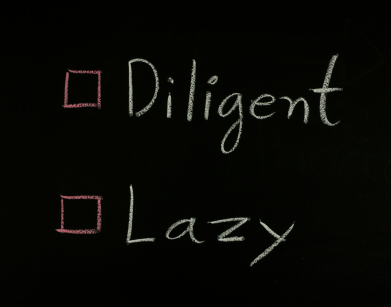 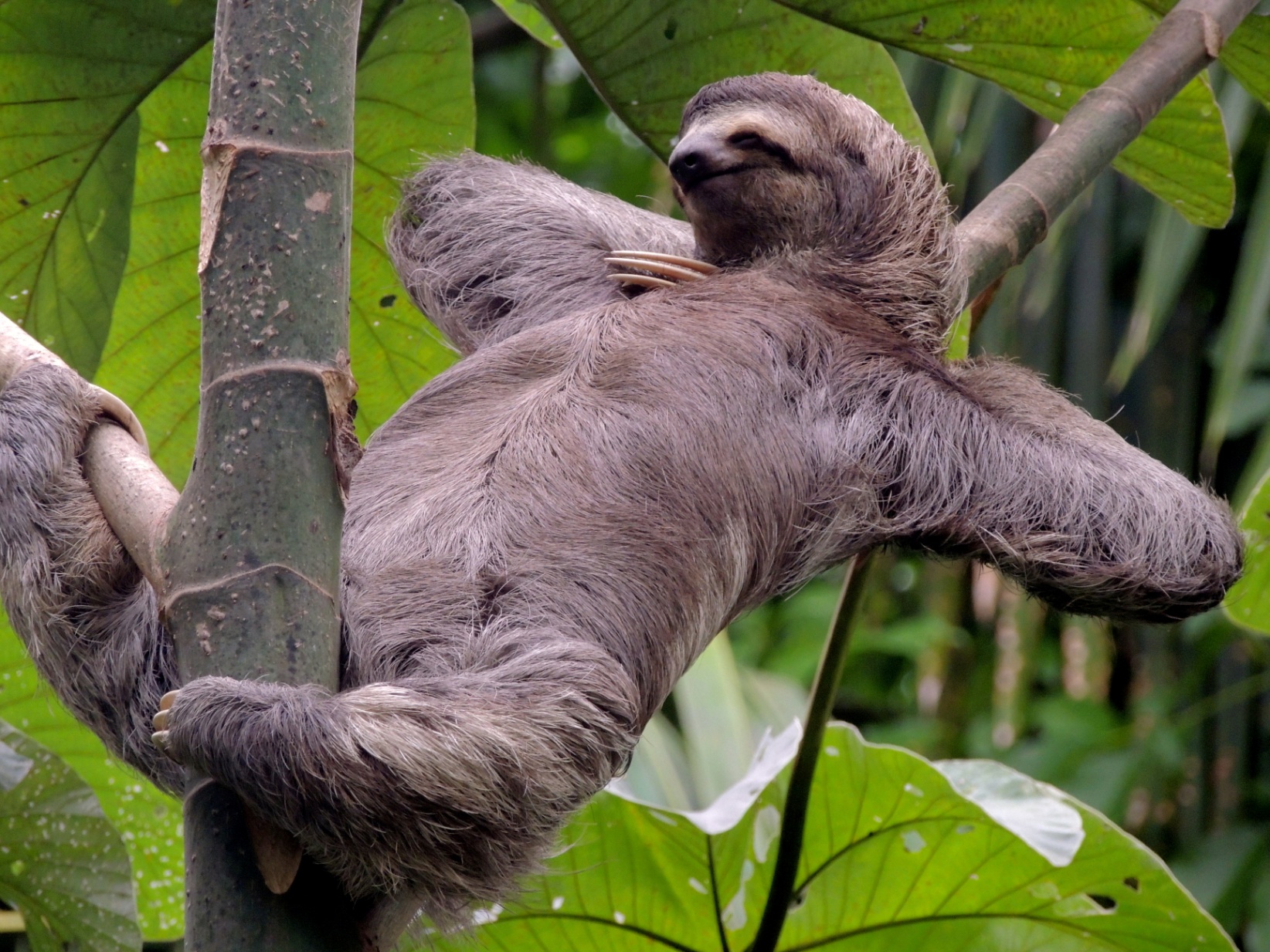 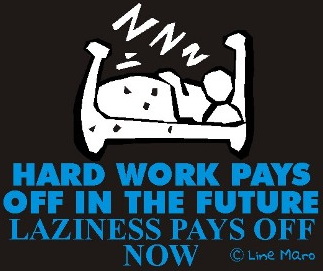 UNLEVEL PLAYING FIELD
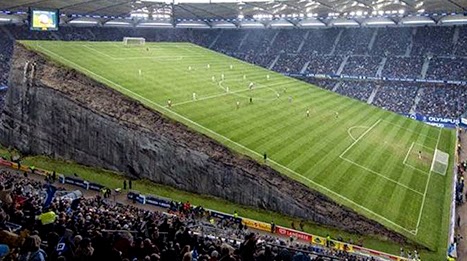 DILIGENT
LAZY
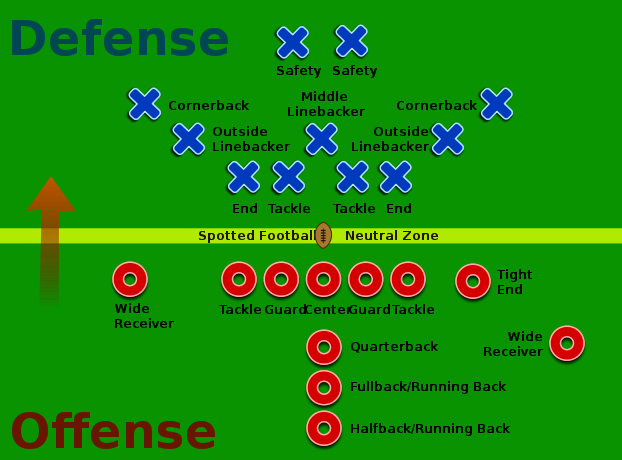 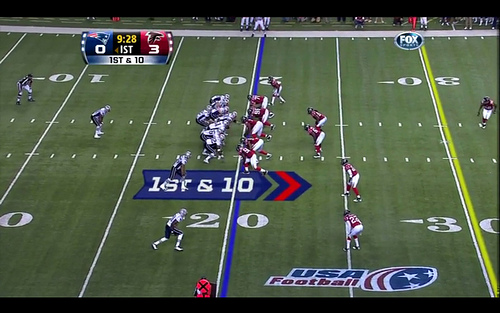 Pre-game Preparation (6:6-11)
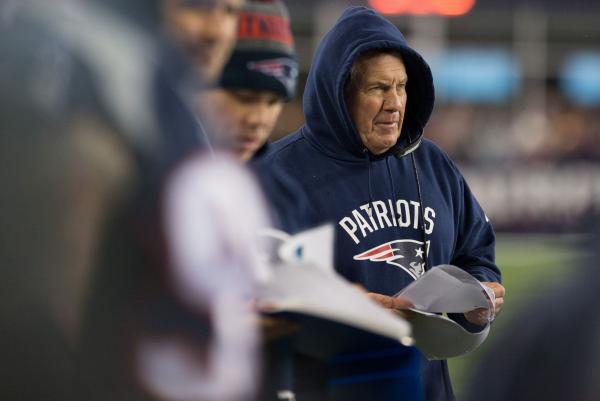 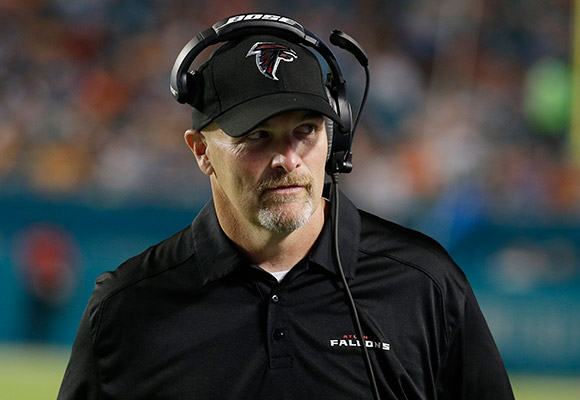 Attention to Condition (27:23)
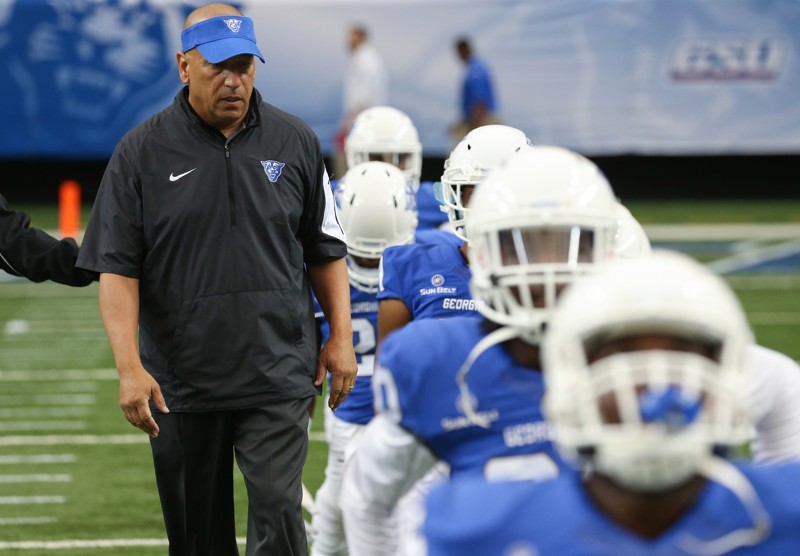 Work Leads to Satisfaction (12:11)
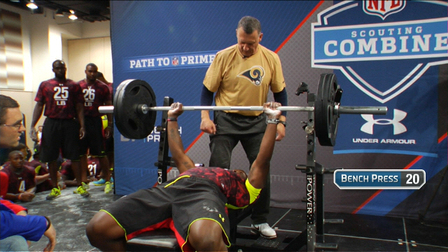 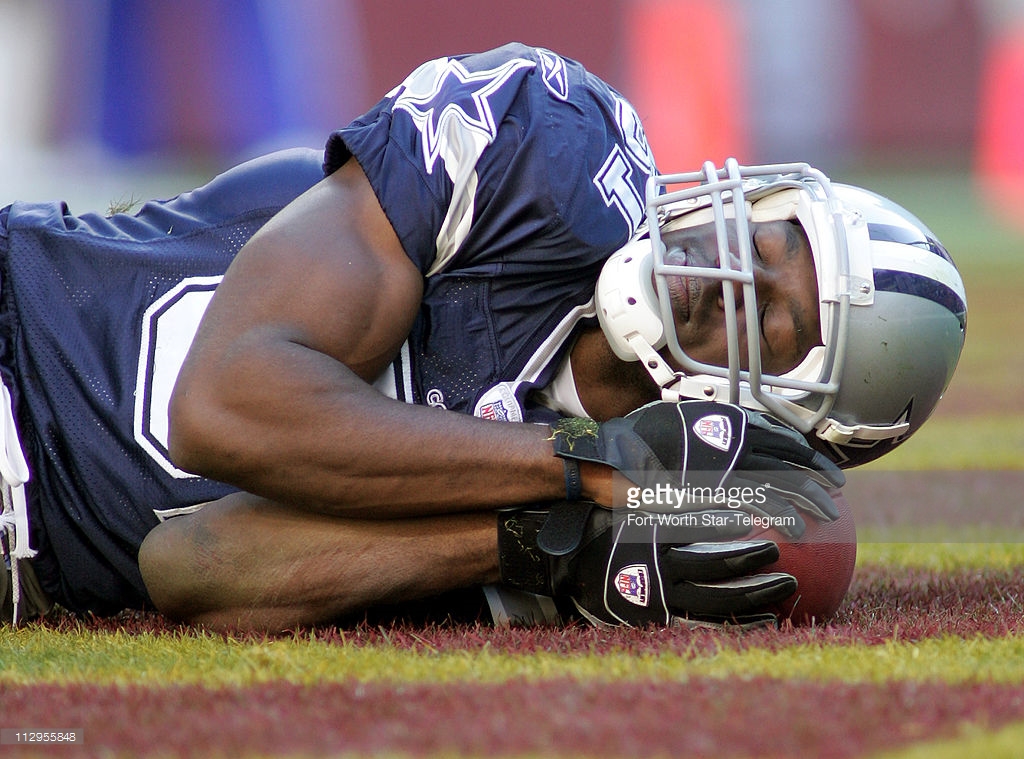 Gametime—Game Plan
Implementing the Game Plan (21:15)
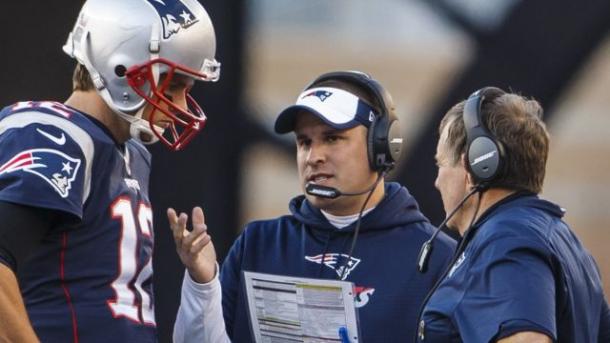 Gametime—Passing Game
Protection Breaking Down (24:30-34)
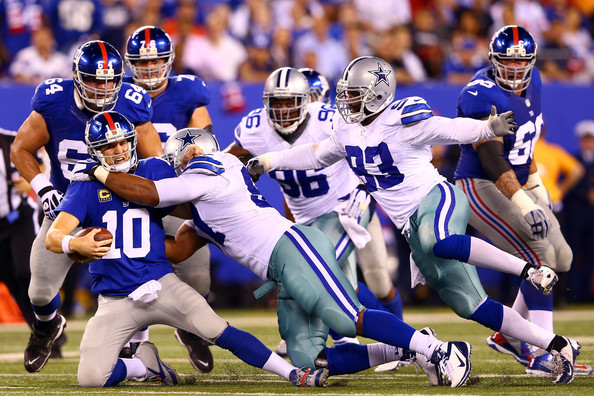 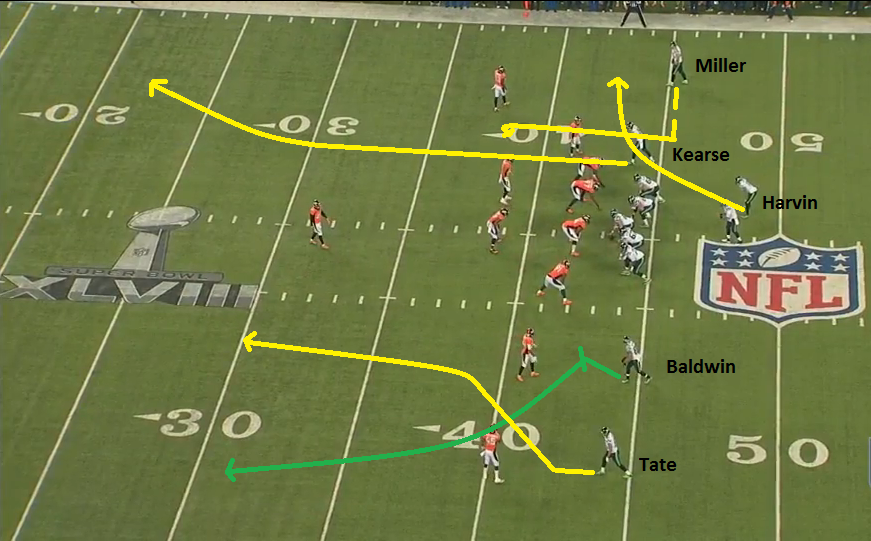 Great Hands (10:4)
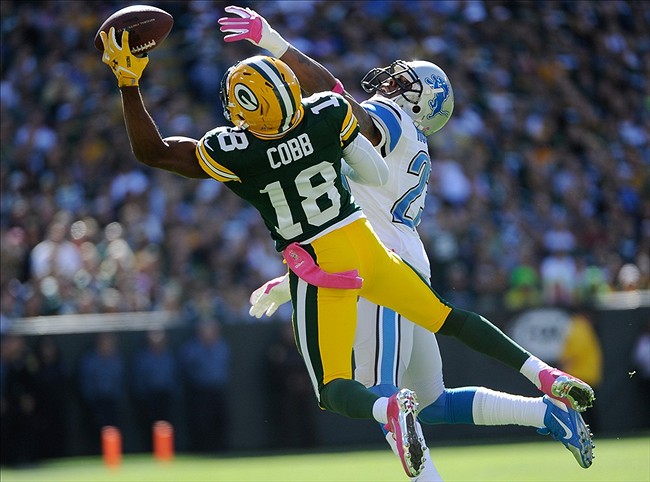 Burned by Drop (10:26)
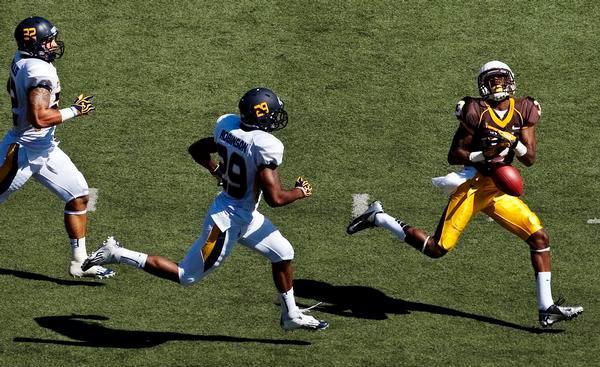 Gametime—Runnig Game
What’s Ahead? (15:19)
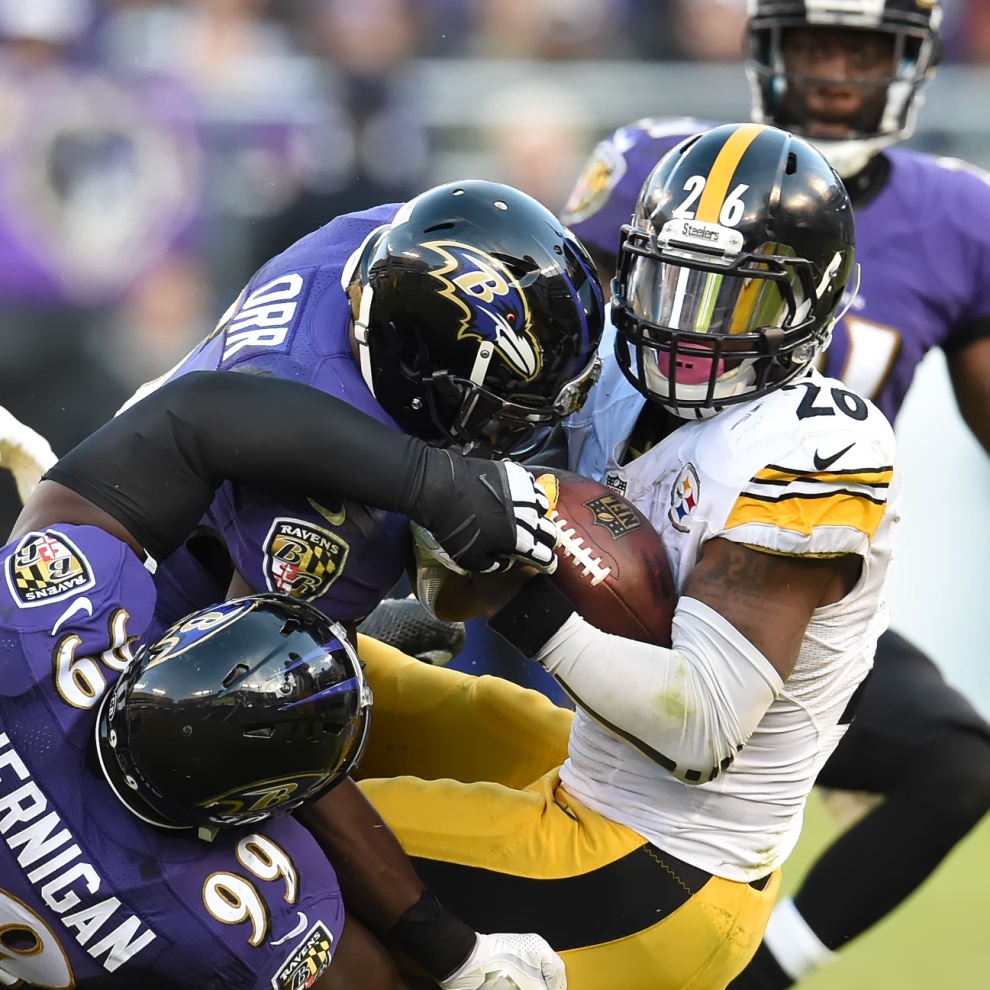 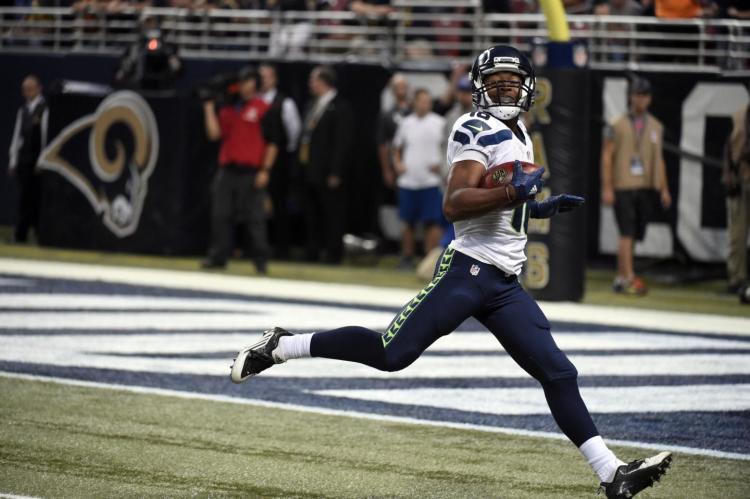 Gametime—DEFENSE
Caught Napping (19:15; 20:13)
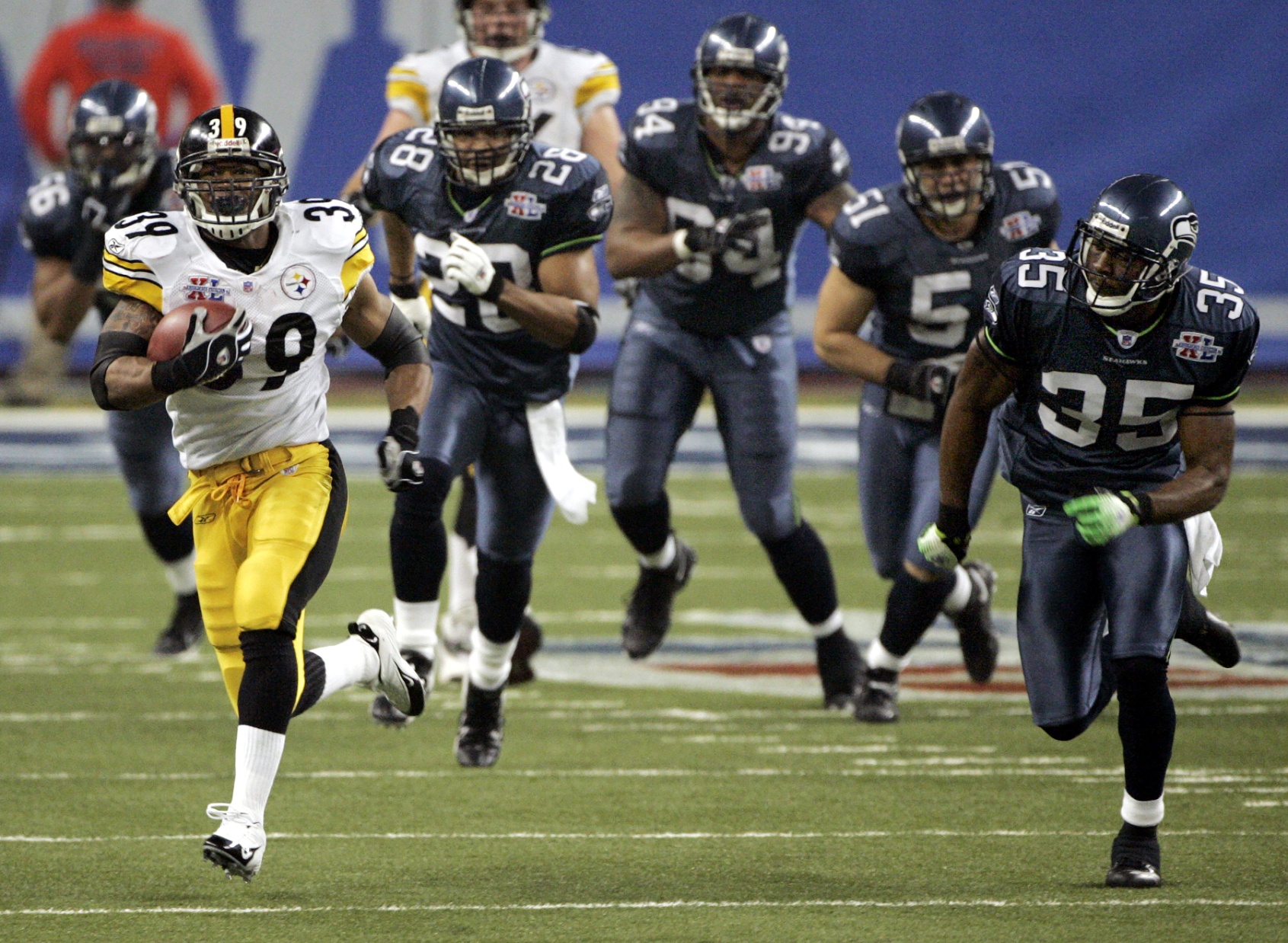 Gametime—Both Sides of the Ball
Missed Opportunities (12:27)
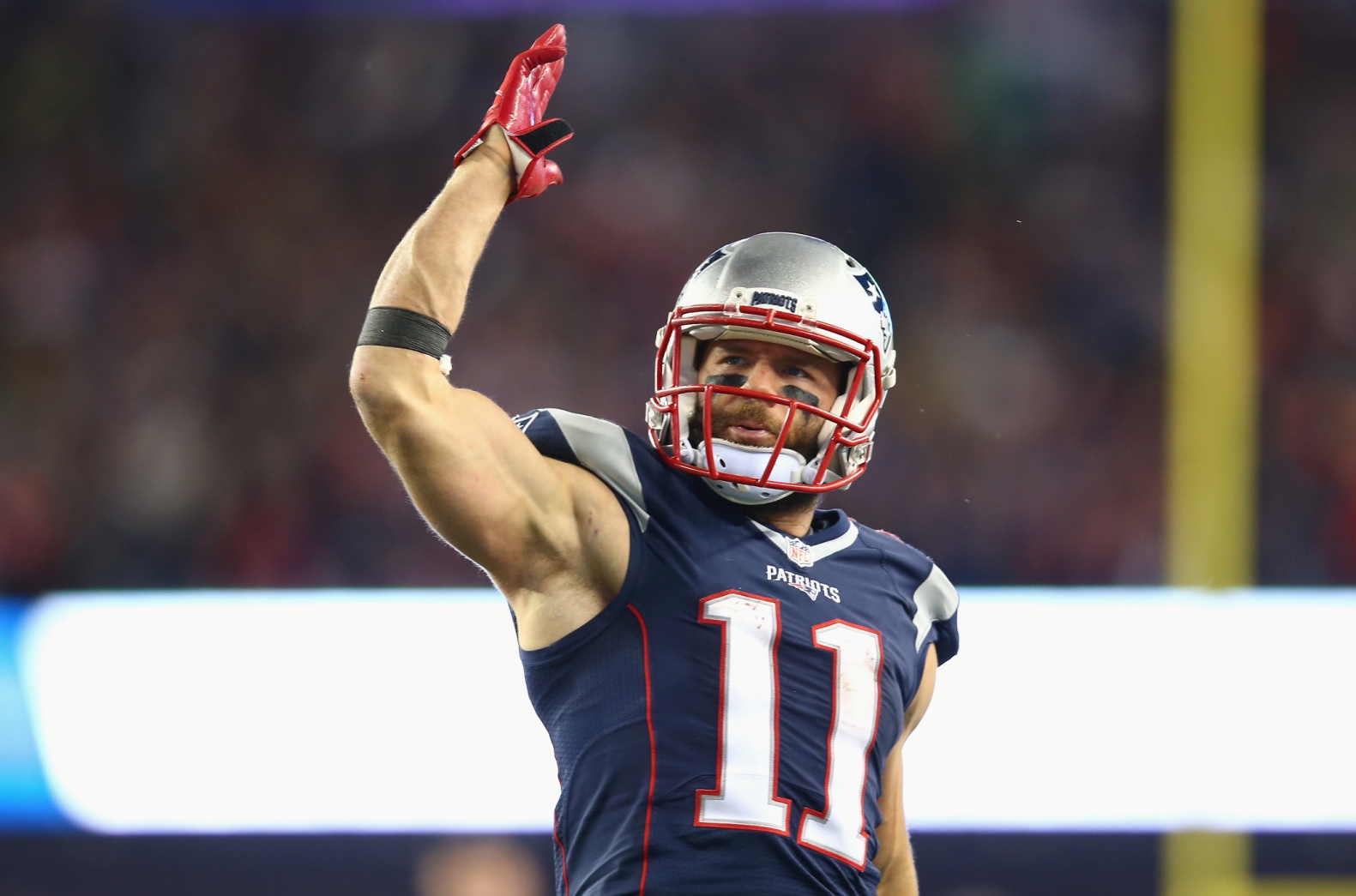 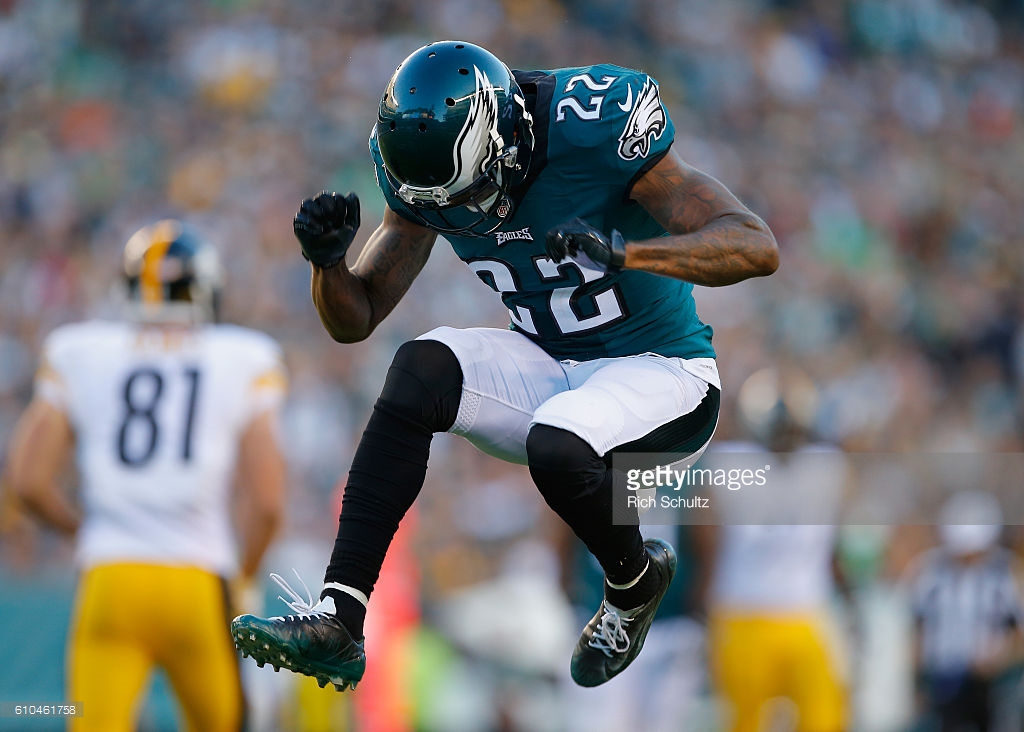 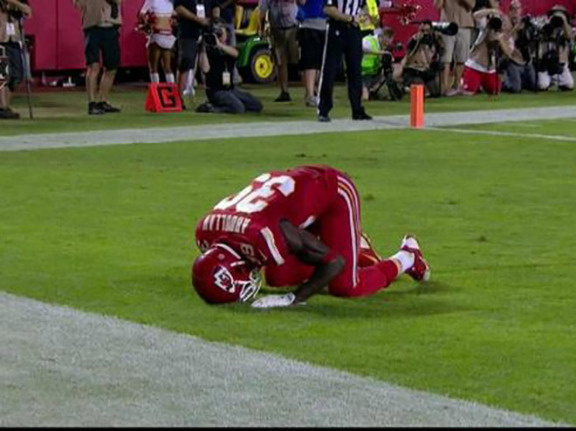 Gametime—Intangibles
Excuses—Too Cold to Work (20:4)
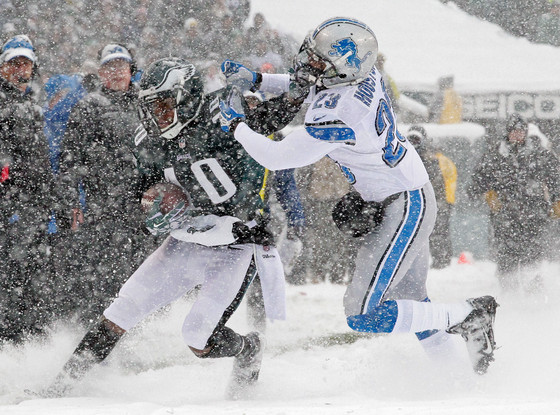 Too Dangerous Out There (22:13)
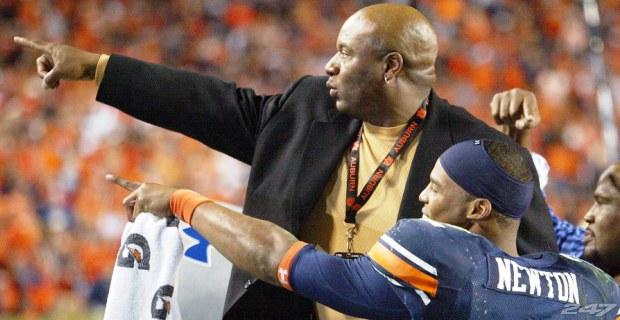 Who Wants It More? (13:4)
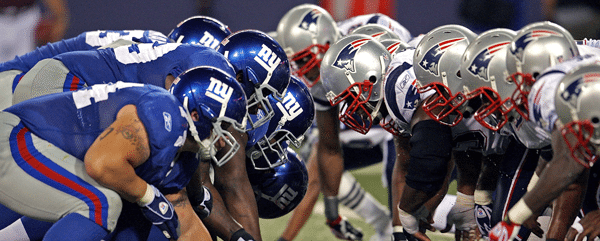 More Than Desire (21:25)
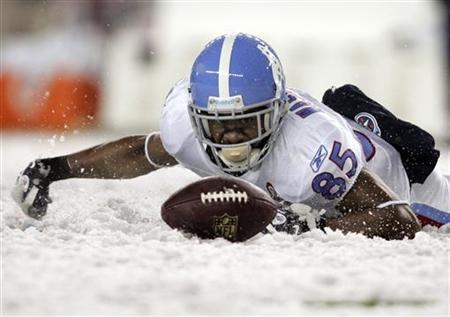 Post-Game
Losing Team (18:9)
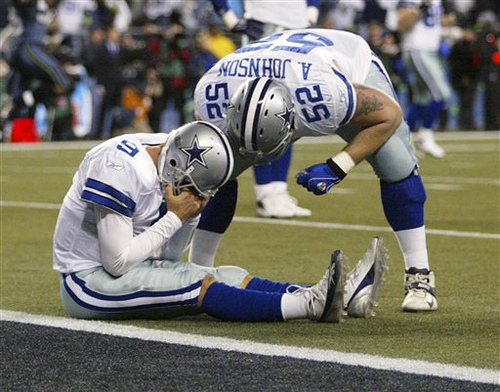 Winners and Losers (12:24)
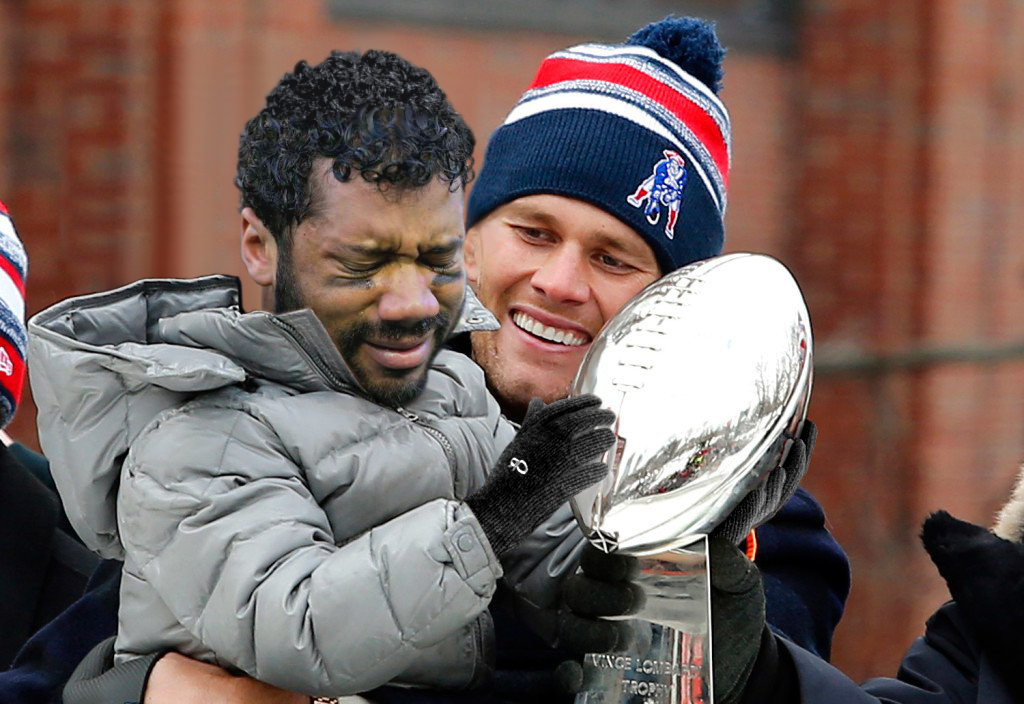 LAZINESS VS. DILIGENCEIN THE SUPPER BOWL
Which team is winning in your spiritual life???